Further Improve Latency Performance in 11be
Date: 2021-04-13
Authors:
Slide 1
Boyce, Huawei
E2E Delays in heterogeneous networks
WLAN - 1
Wired Networks
(Ethernet and IP)
WLAN - 2
Source
Destination
A typical data path nowadays consists of three hops, wireless LAN, wired network, and then wireless LAN.
E2E delay is a combination of transmission delays of wireless and wired networks.
For wired networks, many efforts have been made over last several years, such as TSN, DetNet etc.
For wireless LANs, 802.11be also aims at providing better delay performance for latency sensitive traffic.
This proposal is to provide some mechanism to further improve latency performance in 11be
Slide 2
Boyce, Huawei
Analysis on access delays when using EDCA
Latency-sensitive traffic arrives
Backoff: 10
Backoff: 20
DIFS+27us
DIFS+27us
DIFS+
36us
5 ms
5 ms
STA a
STA b
STA c
STA d
The figure above shows where the latency tail comes from in WLAN.
Waiting for the transmission of other ongoing PPDUs of the device itself. 
Backoff and frequently being interrupted by transmissions of other STAs
Collisions and backoff with a larger window
Slide 3
Boyce, Huawei
Improved TXOP Sharing (1)
Latency-sensitive traffic usually has higher priority than non-latency-sensitive traffic. While it is still possible that the backoff counter of latency sensitive traffic is larger at some time.
The backoff counter of non-latency-sensitive traffic may start to count down earlier
The backoff counter of non-latency-sensitive traffic happens to choose a small value
Latency sensitive traffic has to wait until the device has obtained the second or even the third TXOP.
Pre-EHT STAs are not allowed to include MPDUs from other ACs in the TXOP if the TIDs from primary AC are not empty. (Note: The AC that gains an TXOP is referred to as the primary AC.)
TXOP 1
TXOP 2
Latency-sensitive 
AC
1
2
1
PHY HDR
LS MPDU
3
2
1
4
3
2
1
Non-Latency-sensitive 
AC
Non-LS MPDUs
PHY HDR
1
2
1
Slide 4
Boyce, Huawei
Improved TXOP Sharing (2)
A minor amendment can improve the delay performance of latency sensitive traffic:
Latency sensitive traffic belonging to any AC that has a higher priority with respect to the primary AC is allowed to be included in the A-MPDU or multiple frame transmission within the TXOP.
Latency-sensitive 
AC
TXOP 1
1
2
1
PHY HDR
LS
MPDU
Non-LS
MPDUs
3
2
4
3
Non-Latency-sensitive 
AC
1
2
1
Latency-sensitive traffic in an A-MPDU as a secondary AC
TXOP 1
1
Latency-sensitive 
AC
PHY HDR
LS MPDU
2
1
3
2
4
3
Non-Latency-sensitive 
AC
Non-LS MPDU
PHY HDR
1
2
1
Latency-sensitive traffic in multiple frame transmission in other AC’s TXOP
Slide 5
Boyce, Huawei
[Speaker Notes: So the MPDUs of low latency traffic can be included in the A-MPDU even though there are some MPDUs in primary AC that can be aggregated in the A-MPDU]
Pre-emptible PPDU aggregation
The device may have a TXOP and is transmitting non-latency-sensitive traffic when latency-sensitive traffic arrives. In that case, latency sensitive traffic has to wait until the TXOP ends and contends the channel again.
LS traffic arrives
HDR
LS payload
HDR
Non-LS payload
TXOP 1
TXOP 2
Delay
To reduce delay of latency-sensitive traffic, we can introduce a pre-emptible PPDU so that latency sensitive traffic can be sent in current TXOP
The transmitter can end the ongoing PPDU after the nearest segment with a PPDU end marker, and then send latency-sensitive traffic within the TXOP.
The PPDU end marker could be a rotation of L-LTF or some other predefined sequences.
Slide 6
Boyce, Huawei
[Speaker Notes: One simple example is that they are encoded and processed in PHY as 4 short PPDUs with same parameters. And then concatenated together omitting the PHY headers of the last 3 PPDUs.

Note that It only applies to STAs that has latency sensitive traffic.]
Pre-emptible PPDU aggregation- Example 1
For a long non-latency-sensitive PPDU as long as 4ms, the transmitter can choose to interrupt the transmission and reassign the TXOP to latency sensitive traffic
To this end, PHY layer needs to encode a 4ms PPDU payload into 4 PPDU payloads, each of which is 1ms, when latency sensitive traffic does not arrive.
HDR
Payload
Payload
Payload
Payload
When latency sensitive traffic arrives during the transmission of non-latency-sensitive traffic, PHY layer can end at the nearest boundary with a PPDU end marker. 
The receiver would deliver the segments that have been received to upper layer.
SIFS
SIFS
HDR
PPDU Payload
PPDU Payload
PPDU Payload
PPDU Payload
HDR
LS payload
HDR
PPDU end marker
Slide 7
Boyce, Huawei
[Speaker Notes: Pros:
Latency sensitive traffic can be send within the current TXOP as early as possible
Data bits that has already been send can be received and delivered to up layer by the receiver.
Conts:
A bit complex for the PHY. Need to encode 4 short PPDUs instead of 1 long PPDU.
The good news is that
It only applies to STAs that has latency sensitive traffic(for example the STA that has setup a rTWT with AP). The STA don’t have to do this all the time.]
Pre-emptible PPDU aggregation- Example 2
The transmitter can also choose to finish the ongoing transmission and send the latency sensitive traffic subsequently
When there is no latency sensitive traffic arrives, PHY layer encodes a PPDU as usual and wait for ACK
HDR
Payload
HDR
BA
When latency sensitive traffic arrives during the transmission of non-latency-sensitive traffic, PHY layer can insert a PPDU sequence end marker at the end of the PPDU. So the following frame exchange is interrupted and the transmitter can send latency sensitive traffic instead. 
The receiver would  not send a BA and expect to receive a latency sensitive PPDU after SIFS when a PPDU sequence end marker is detected at the end of a PPDU.
SIFS
HDR
PPDU Payload
HDR
LS payload
HDR
M-TID BA
PPDU sequence end marker
Slide 8
Boyce, Huawei
[Speaker Notes: Pros：
Latency sensitive traffic can be send within the current TXOP.
Less changes are made to phy. Phy don’t have to separate a long PPDU into many short PPDUs.
Conts：
Latency sensitive traffic may have to wait for a long time if the ongoing PPDU is very long, say 4ms.
STAs that don’t support latency sensitive feature are not afftected]
Pre-emptible PPDU aggregation- Example 3
The transmitter can also choose to interrupt the ongoing transmission directly
When there is no latency sensitive traffic arrives, PHY layer encodes a PPDU as usual and wait for ACK
HDR
Payload
HDR
BA
When latency sensitive traffic arrives, PHY layer can interrupt the ongoing transmission with a PPDU end marker and send latency sensitive traffic after SIFS. 
The receiver may discard part or all of the received bits depending on whether a complete MPDU has been received.
SIFS
HDR
Payload
HDR
LS payload
PPDU end marker
Slide 9
Boyce, Huawei
[Speaker Notes: Pros: 
Less changes are made to phy. 
Latency sensitive traffic can be send earlier.
Conts:
Part or all bits that have been send may be discarded

The receiver would expect receiving a latency sensitive PPDU after SIFS when a PPDU sequence end marker is detected.]
Transmitter block diagram of PHY
Transmitter block diagrams for Pre-EHT PPDU Data field
Transmitter block diagram for L-SIG, RL-SIG,U-SIG, HE-SIG-A fields
Transmitter block diagram for EHT PPDU Data field
Data  bits of EHT PPDU 2
Data  bits of EHT PPDU 1
Pre-FEC Padding, Scrambler, LDPC Encoder, Post FEC Padding, Stream Parser, Constellation mapper, LDPC Tone mapper, CSD, Spatial and Frequency mapping, IDFT, Insert GI, window
Analog and RF
Control Switch
bits of PHY Header
PPDU End Marker
Control signal
Generating PPDUs shown in previous examples
Generate 1 PHY Header and then 4 Data fields
HDR
Payload
Payload
Payload
Payload
Switch to generate PPDU End Marker at the end of the first PPDU Data field
HDR
Payload
Payload
HDR
LS payload
HDR
Switch to generate PPDU End Marker at any time
HDR
Payload
HDR
LS payload
Slide 10
Boyce, Huawei
Conclusion
We give some basic ideas on further improving latency and jitter performances in 11be.
Slide 11
Boyce, Huawei
Reference
[1] 11-20-1670-02-00be-low-latency-resource-agreements 
[2] 11-20-1897-03-00be-obss-edca-parameter-sets-for-rta
Slide 12
Boyce, Huawei
BACKUP
Current rules for TXOP sharing in md5.0
Frames from ACs other than the primary AC shall not be included in the TXOP, with the following exceptions (TXOP sharing):
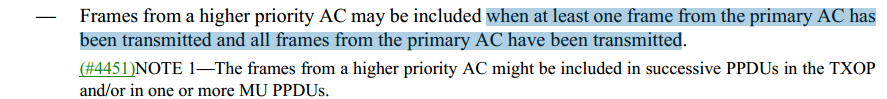 Additional rules for TXOP sharing in ax8.0
If the TXOP limit of the primary AC is greater than 0, then the STA may aggregate QoS Data frames from one or more TIDs in the AMPDU under the following conditions:
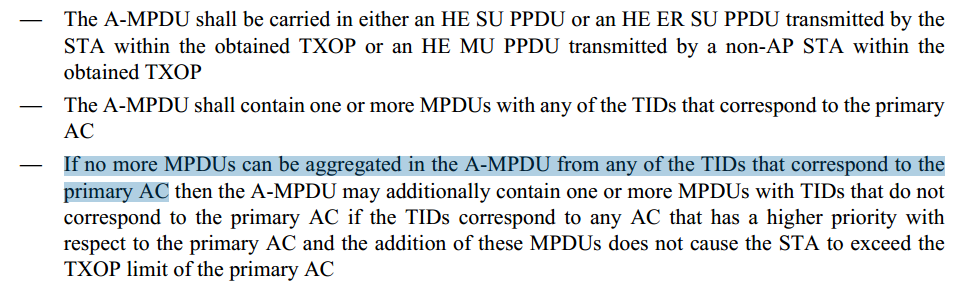 Slide 13
Boyce, Huawei